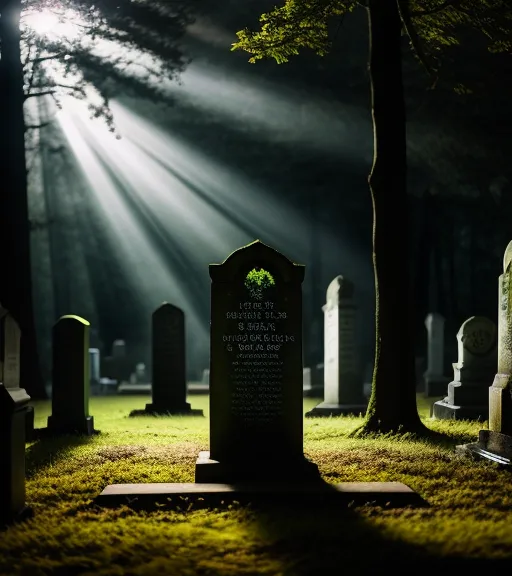 So You’re Dead, Now What?
A biblical study of death and afterlife and how they impact our lives now
Reconstruction
(Reorientation)
Construction
(Orientation)
Deconstruction
(Disorientation)
Homer / Ancient Israelites
Death
Life
Body (part of self)
“Soul” (part of self)
Plato
Life
Death
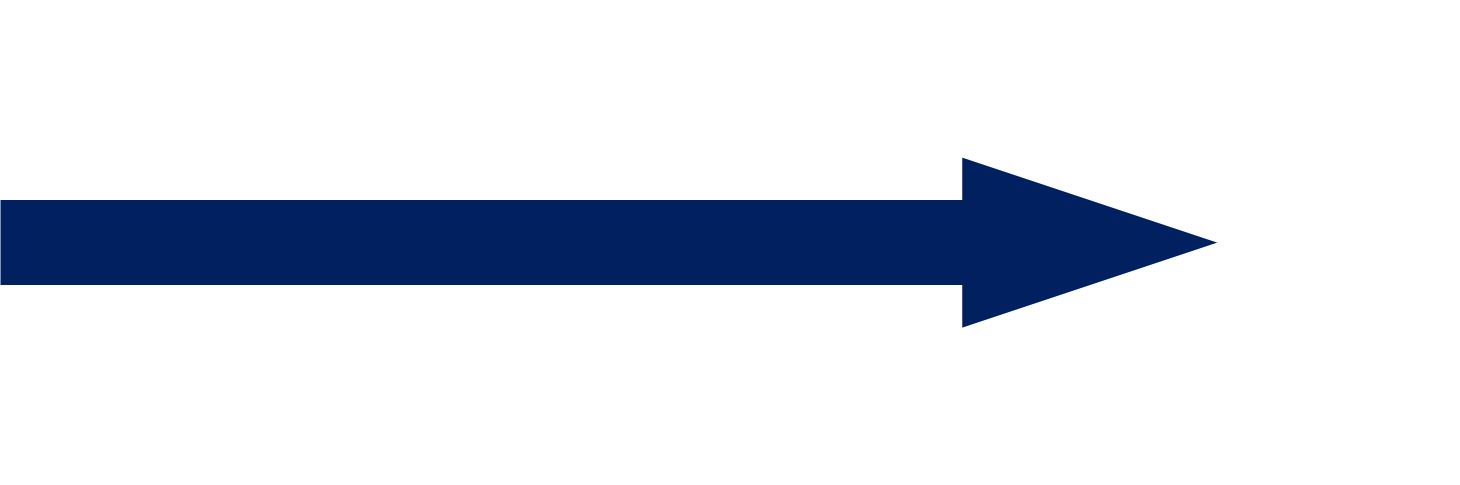 Body (shell)
Soul (real self)
Jews
Death
Age to Come
Life
Body (part of self)
Body (part of self)
“Soul” (part of self)
“Soul” (part of self)
33 They got up and returned at once to Jerusalem. There they found the Eleven and those with them, assembled together 34 and saying, “It is true! The Lord has risen and has appeared to Simon.” 35 Then the two told what had happened on the way, and how Jesus was recognized by them when he broke the bread.

36 While they were still talking about this, Jesus himself stood among them and said to them, “Peace be with you.”

Luke 24:33-43
A biblical study of death and afterlife and how they impact our lives now
37 They were startled and frightened, thinking they saw a ghost. 38 He said to them, “Why are you troubled, and why do doubts rise in your minds? 39 Look at my hands and my feet. It is I myself! Touch me and see; a ghost does not have flesh and bones, as you see I have.”

40 When he had said this, he showed them his hands and feet. 41 And while they still did not believe it because of joy and amazement, he asked them, “Do you have anything here to eat?” 42 They gave him a piece of broiled fish, 43 and he took it and ate it in their presence

Luke 24:33-43
A biblical study of death and afterlife and how they impact our lives now
19 On the evening of that first day of the week, when the disciples were together, with the doors locked for fear of the Jewish leaders, Jesus came and stood among them and said, “Peace be with you!” 20 After he said this, he showed them his hands and side. The disciples were overjoyed when they saw the Lord.

John 20:19-20
A biblical study of death and afterlife and how they impact our lives now
24 Now Thomas (also known as Didymus), one of the Twelve, was not with the disciples when Jesus came. 25 So the other disciples told him, “We have seen the Lord!”

But he said to them, “Unless I see the nail marks in his hands and put my finger where the nails were, and put my hand into his side, I will not believe.”

26 A week later his disciples were in the house again, and Thomas was with them. Though the doors were locked, Jesus came and stood among them and said, “Peace be with you!” 27 Then he said to Thomas, “Put your finger here; see my hands. Reach out your hand and put it into my side. Stop doubting and believe.”
John 20:24-27
A biblical study of death and afterlife and how they impact our lives now
Paul
Death
Age to Come
Life
Body (part of self)
Body (part of self)
“Soul” (part of self)
“Soul” (part of self)
12 But if it is preached that Christ has been raised from the dead, how can some of you say that there is no resurrection of the dead? 13 If there is no resurrection of the dead, then not even Christ has been raised. 14 And if Christ has not been raised, our preaching is useless and so is your faith. 15 More than that, we are then found to be false witnesses about God, for we have testified about God that he raised Christ from the dead. But he did not raise him if in fact the dead are not raised. 16 For if the dead are not raised, then Christ has not been raised either. 17 And if Christ has not been raised, your faith is futile; you are still in your sins. 18 Then those also who have fallen asleep in Christ are lost. 19 If only for this life we have hope in Christ, we are of all people most to be pitied.
A biblical study of death and afterlife and how they impact our lives now
20 But Christ has indeed been raised from the dead, the firstfruits of those who have fallen asleep. 21 For since death came through a man, the resurrection of the dead comes also through a man. 22 For as in Adam all die, so in Christ all will be made alive. 23 But each in turn: Christ, the firstfruits; then, when he comes, those who belong to him. 24 Then the end will come, when he hands over the kingdom to God the Father after he has destroyed all dominion, authority and power. 25 For he must reign until he has put all his enemies under his feet. 26 The last enemy to be destroyed is death. 27 For he “has put everything under his feet.”[c] Now when it says that “everything” has been put under him, it is clear that this does not include God himself, who put everything under Christ. 28 When he has done this, then the Son himself will be made subject to him who put everything under him, so that God may be all in all.
A biblical study of death and afterlife and how they impact our lives now
29 Now if there is no resurrection, what will those do who are baptized for the dead? If the dead are not raised at all, why are people baptized for them? 30 And as for us, why do we endanger ourselves every hour? 31 I face death every day—yes, just as surely as I boast about you in Christ Jesus our Lord. 32 If I fought wild beasts in Ephesus with no more than human hopes, what have I gained? If the dead are not raised,

	“Let us eat and drink,
    		for tomorrow we die.”

33 Do not be misled: “Bad company corrupts good character.” 34 Come back to your senses as you ought, and stop sinning; for there are some who are ignorant of God—I say this to your shame.
A biblical study of death and afterlife and how they impact our lives now
35 But someone will ask, “How are the dead raised? With what kind of body will they come?” 36 How foolish! What you sow does not come to life unless it dies. 37 When you sow, you do not plant the body that will be, but just a seed, perhaps of wheat or of something else. 38 But God gives it a body as he has determined, and to each kind of seed he gives its own body. 39 Not all flesh is the same: People have one kind of flesh, animals have another, birds another and fish another. 40 There are also heavenly bodies and there are earthly bodies; but the splendor of the heavenly bodies is one kind, and the splendor of the earthly bodies is another. 41 The sun has one kind of splendor, the moon another and the stars another; and star differs from star in splendor.
A biblical study of death and afterlife and how they impact our lives now
42 So will it be with the resurrection of the dead. The body that is sown is perishable, it is raised imperishable; 43 it is sown in dishonor, it is raised in glory; it is sown in weakness, it is raised in power; 44 it is sown a natural body, it is raised a spiritual body.

If there is a natural body, there is also a spiritual body. 45 So it is written: “The first man Adam became a living being”[f]; the last Adam, a life-giving spirit. 46 The spiritual did not come first, but the natural, and after that the spiritual. 47 The first man was of the dust of the earth; the second man is of heaven. 48 As was the earthly man, so are those who are of the earth; and as is the heavenly man, so also are those who are of heaven. 49 And just as we have borne the image of the earthly man, so shall we bear the image of the heavenly man.
A biblical study of death and afterlife and how they impact our lives now
50 I declare to you, brothers and sisters, that flesh and blood cannot inherit the kingdom of God, nor does the perishable inherit the imperishable. 51 Listen, I tell you a mystery: We will not all sleep, but we will all be changed— 52 in a flash, in the twinkling of an eye, at the last trumpet. For the trumpet will sound, the dead will be raised imperishable, and we will be changed. 53 For the perishable must clothe itself with the imperishable, and the mortal with immortality. 54 When the perishable has been clothed with the imperishable, and the mortal with immortality, then the saying that is written will come true: 

“Death has been swallowed up in victory.”

55 “Where, O death, is your victory?
    Where, O death, is your sting?”
A biblical study of death and afterlife and how they impact our lives now
56 The sting of death is sin, and the power of sin is the law. 57 But thanks be to God! He gives us the victory through our Lord Jesus Christ.

58 Therefore, my dear brothers and sisters, stand firm. Let nothing move you. Always give yourselves fully to the work of the Lord, because you know that your labor in the Lord is not in vain.

1 Corinthians 15
A biblical study of death and afterlife and how they impact our lives now
42 So will it be with the resurrection of the dead. The body that is sown is perishable, it is raised imperishable; 43 it is sown in dishonor, it is raised in glory; it is sown in weakness, it is raised in power; 44 it is sown a natural body, it is raised a spiritual body.

If there is a natural body, there is also a spiritual body. 45 So it is written: “The first man Adam became a living being”[f]; the last Adam, a life-giving spirit. 46 The spiritual did not come first, but the natural, and after that the spiritual. 47 The first man was of the dust of the earth; the second man is of heaven. 48 As was the earthly man, so are those who are of the earth; and as is the heavenly man, so also are those who are of heaven. 49 And just as we have borne the image of the earthly man, so shall we bear the image of the heavenly man.
A biblical study of death and afterlife and how they impact our lives now
42 So it is with the resurrection of the dead. When the body is “sown,” it decays; when it is raised, it cannot decay. 43 When sown, it is without dignity; when raised, it will be beautiful. When sown, it is weak; when raised, it will be strong. 44 When sown, it is an ordinary human body; when raised, it will be a body controlled by the Spirit. If there is an ordinary human body, there is also a body controlled by the Spirit. 45 In fact, the Tanakh says so: Adam, the first man, became a living human being;[c] but the last “Adam” has become a life-giving Spirit. 46 Note, however, that the body from the Spirit did not come first, but the ordinary human one; the one from the Spirit comes afterwards. 47 The first man is from the earth, made of dust; the second man is from heaven. 48 People born of dust are like the man of dust, and people born from heaven are like the man from heaven; 49 and just as we have borne the image of the man of dust, so also we will bear the image of the man from heaven.

Complete Jewish Bible
A biblical study of death and afterlife and how they impact our lives now
That’s what it’s like with the resurrection of the dead. It is sown decaying, and raised undecaying. It is sown in shame, and raised in glory. It is sown in weakness, and raised in power. It is sown as the embodiment of ordinary nature, and raised as the embodiment of the spirit. If ordinary nature has its embodiment, then the spirit too has its embodiment. That’s what it means when the Bible says, “The first man, Adam, became a living being”; the last Adam became a life-giving spirit.
But you don’t get the spirit-animating body first; you get the nature-animated one, and you get the spirit-animated one later. The first man is from the ground, and is made of earth; the second man is from heaven. 
	
The Kingdom New Testament
A biblical study of death and afterlife and how they impact our lives now
Reconstruction
(Reorientation)
Construction
(Orientation)
Deconstruction
(Disorientation)
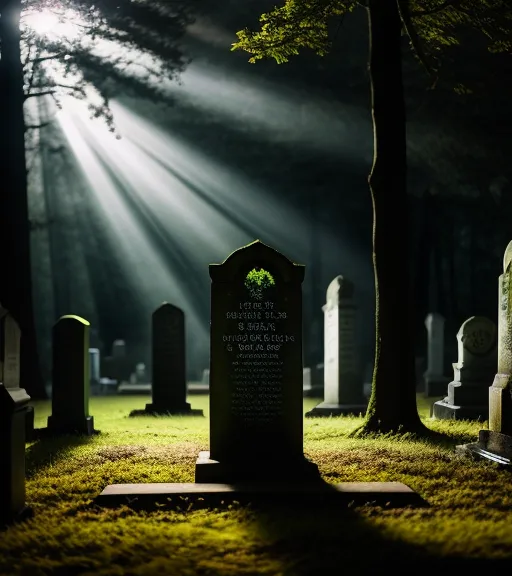 So You’re Dead, Now What?
A biblical study of death and afterlife and how they impact our lives now